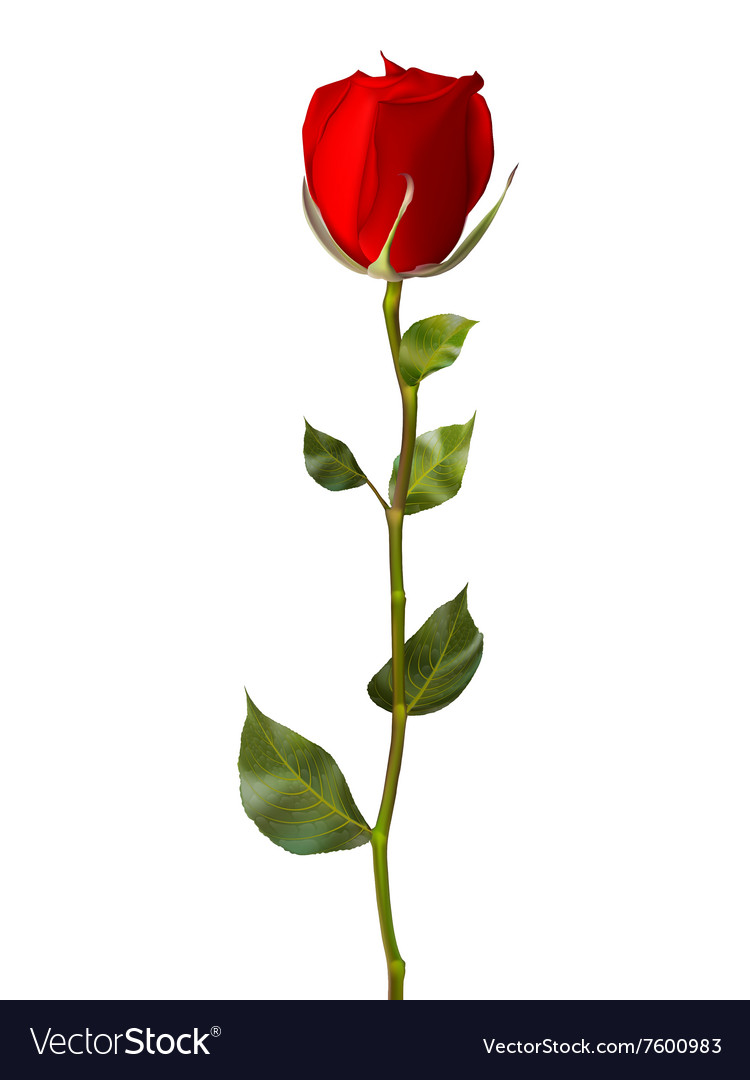 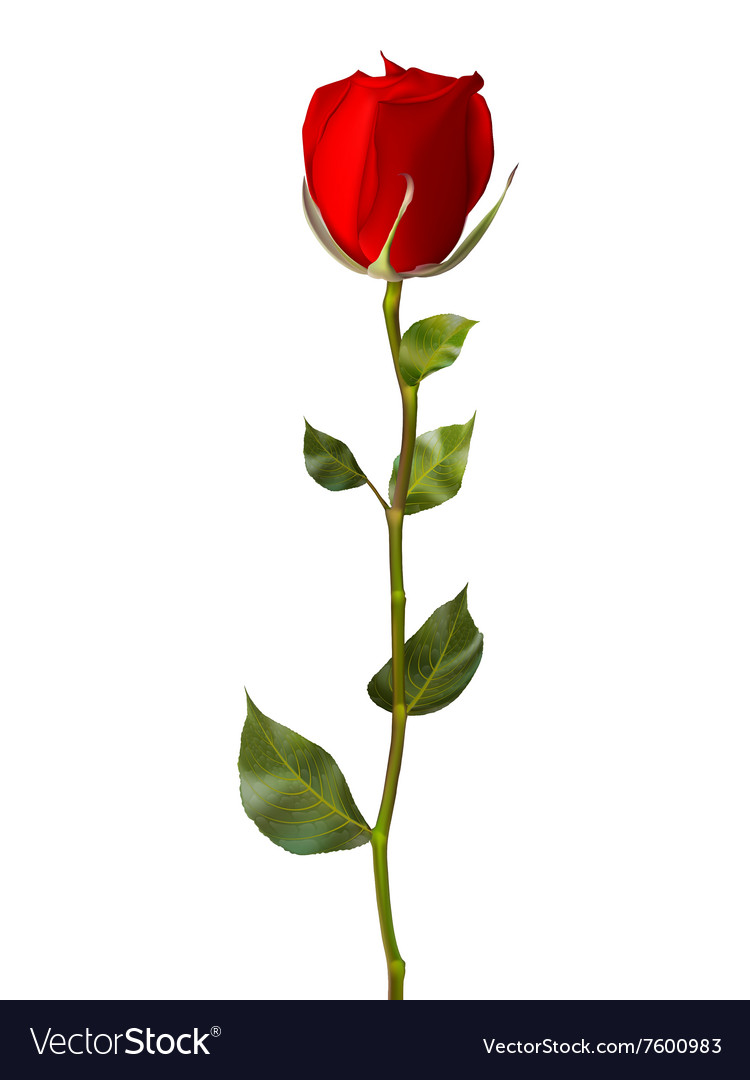 আজকের মাল্টিমিডিয়া 
ক্লাসে সবাইকে …
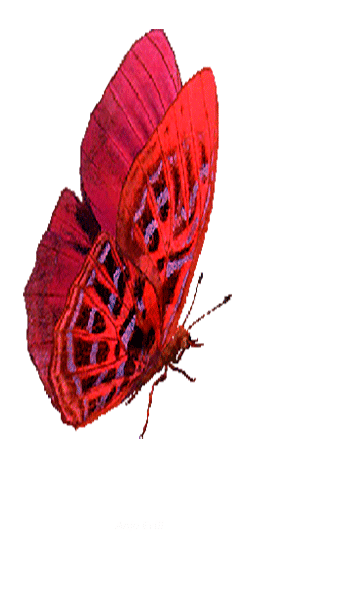 স্বাগতম
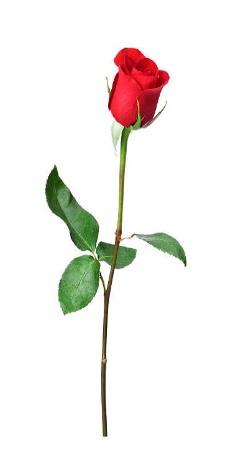 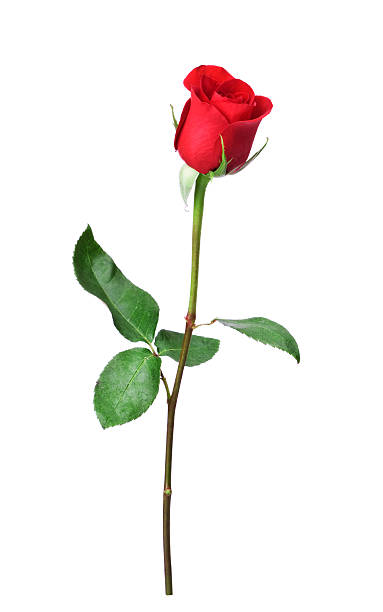 পরিচিতি
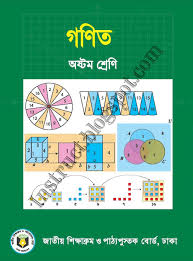 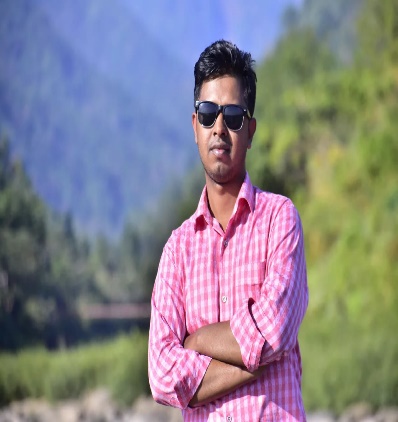 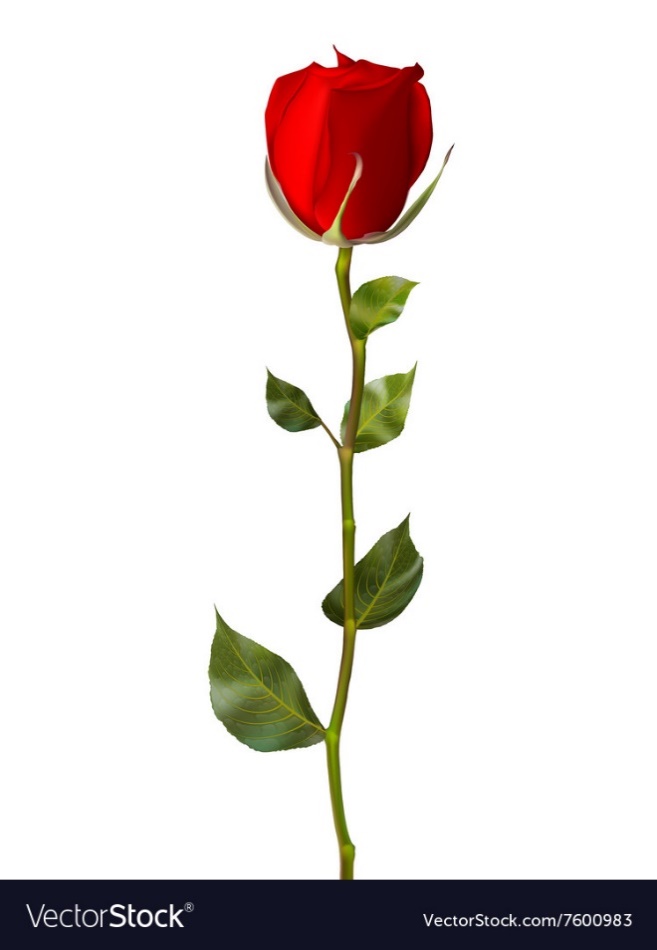 আব্দুল মজিদ 
সহঃ শিক্ষক
দীঘলবাক উচ্চ বিদ্যালয় ও কলেজ।
নবীগঞ্জ, হবিগঞ্জ।
মোবাঃ 01727-779725
অষ্টম শ্রেণি
বিষয়ঃ গনিত  
অধ্যায়ঃ চতুর্থ
পাঠঃ- 4.3 ( উৎপাদকে বিশ্লেষন )
8/22/2020
Abdul Mazid
লক্ষ্য করিঃ
?
তোমরা কি বলতে পারবে একটি সংখ্যা বা রাশিকে দুই বা ততোধিক রাশির বা সংখ্যার গুণফল আকারে প্রকাশ করাকে কী বলে ?
আমরা দেখতে পাচ্ছি, একটি সংখ্যা বা রাশিকে দুই বা ততোধিক রাশির বা সংখ্যার গুণফল আকারে প্রকাশ করা যায়।
উক্ত বীজগণিতীয় রাশিগুলোর মধ্যে বাম পাশে কয়টি রাশি রয়েছে?  ডান পাশে কয়টি ?
?
?
?
?
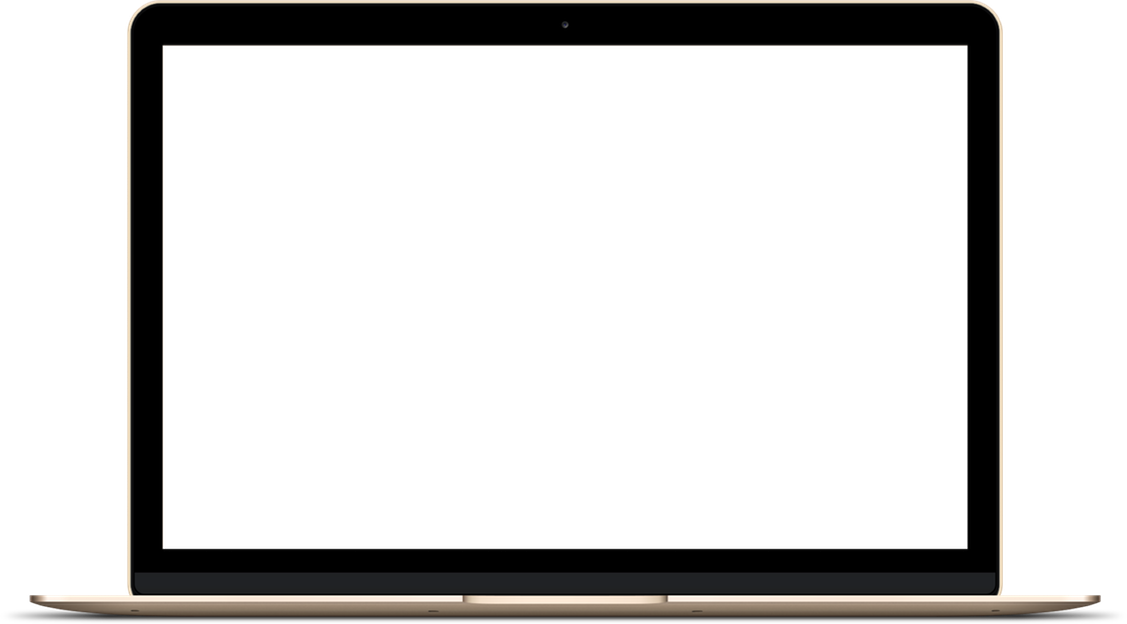 আজকের পাঠ....
উৎপাদকে বিশ্লেষন
শিখনফল
এই পাঠ শেষে আমরা ……
১
উৎপাদকে বিশ্লেষন কি তা বলতে পারবো ।
2
উৎপাদকে বিশ্লেষণ করার নিয়মগুলো ব্যাখ্যা করতে পারবো ।
3
“মিডল ফ্যাক্টর” প্রক্রিয়ায় উৎপাদকে বিশ্লেষন করার কৌশল ব্যাখ্যা করতে পারবো।
?
উৎপাদকে বিশ্লেষণঃ কোনো বীজগণিতীয় রাশিকে দুই বা ততোধিক রাশির গুণফলরুপে প্রকাশ করাকে উৎপাদকে বিশ্লেষন বলে ।
উৎপাদকঃ যখন কোনো বীজগণিতীয় রাশি দুই বা ততোধিক রাশির গুনফল হয়, তবে শেষোক্ত রাশিগুলোর প্রত্যেকটিকে প্রথম রাশির উৎপাদক বলে। 
যেমনঃ
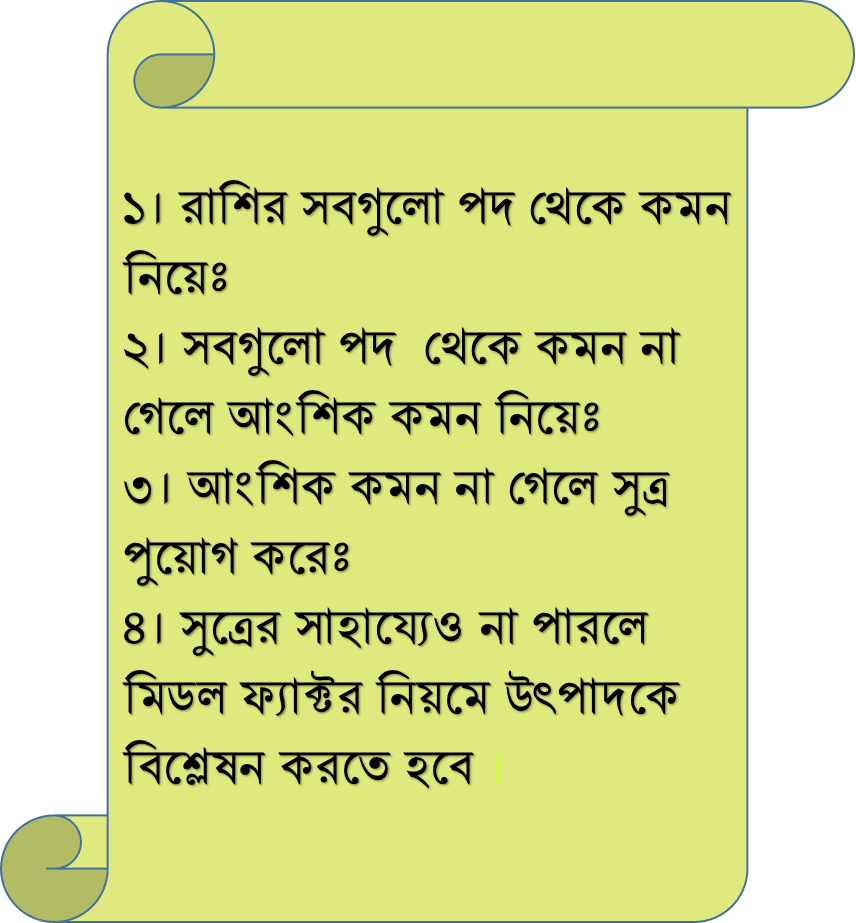 উৎপাদক নির্ণয়ের নিয়মঃ
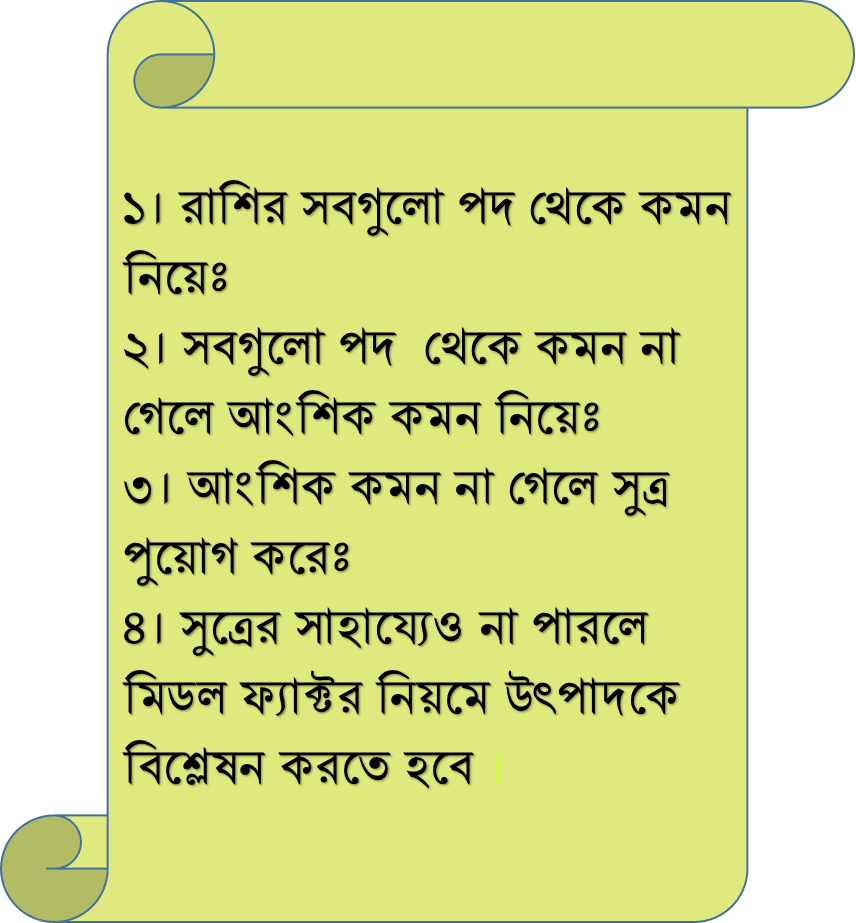 2। রাশির সবগুলো পদ থেকে কমন নিতে না পারলে 
       আংশিক কমন নিয়ে।
১। রাশির সবগুলো পদ থেকে কমন নিয়েঃ
3। আংশিক কমন না গেলে সূত্র প্রয়োগ করতে হবে।
একক কাজ
সময়ঃ ৪ মিনিট
একক কাজের সমাধান
4। সূত্রের সাহায্যেও না পারলে কি করতে হবে বলতো দেখি,
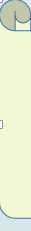 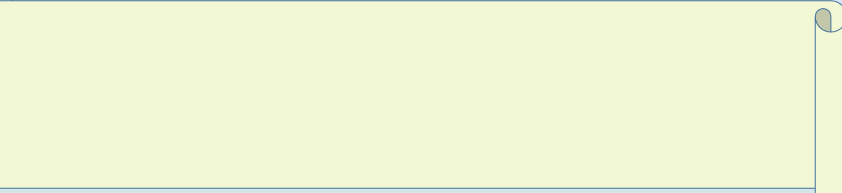 মিডল ফ্যাক্টর
4। সূত্রের সাহায্যেও না পারলে “মিডল ফ্যাক্টর (middle term            
      breakup)” করবো।
উপরের রাশি দেখে বুঝতে পারছি যে এই রাশিটি কমন নেওয়া, আংশিক কমন নেওয়া বা সূত্র প্রয়োগ করা যায় না।।
উপরের রাশিগুলোর মধ্যে কয়টি পদ রয়েছে?
তিনটি পদের প্রথম পদ ও শেষ পদের সহগমান গুন করে  যে সংখ্যাটি পাওয়া যাবে তার এমন দুইটি  উৎপাদক বের করতে হবে, যাতে উৎপাদক দুইটির যোগফল মধ্যের পদটির সমান হয় । এই প্রক্রিয়াকে মধ্য পদ বিভাজন বা মিডল টার্ম ব্রেকাপ বলে।।
চলো আমরা প্রথম রাশিটিকে উৎপাদকে বিশ্লেষন করি ।
উৎপাদক বা গুনণীয়ক তোমরা সবাই করতে পার কী??
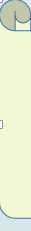 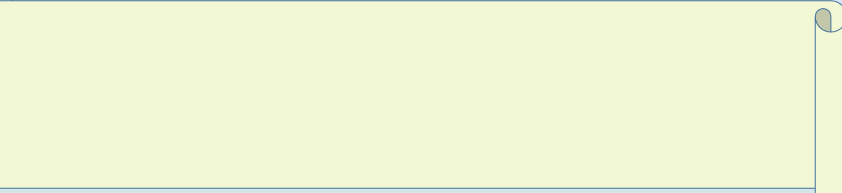 ১। যোগফল ধনাত্নক এবং গুনফল ঋনাত্নক হলে বড় সংখ্যাটি ধনাত্নক ও ছোটটি  ঋনাত্নক।
২। যোগফল ঋনাত্নক এবং গুনফল ঋনাত্নক হলে বড় সংখ্যাটি ঋনাত্নক ও ছোটটি  ধনাত্নক।
৩। যোগফল ঋনাত্নক এবং গুনফল ধনাত্নক হলে বড় সংখ্যাটি ও ছোটটি  ঋনাত্নক।
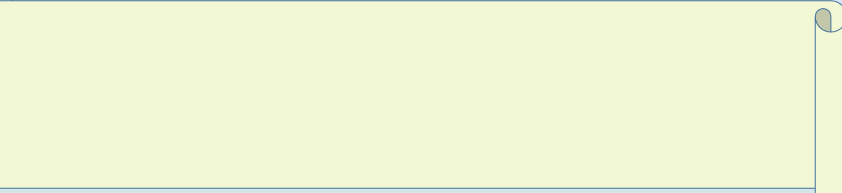 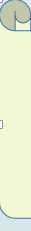 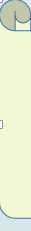 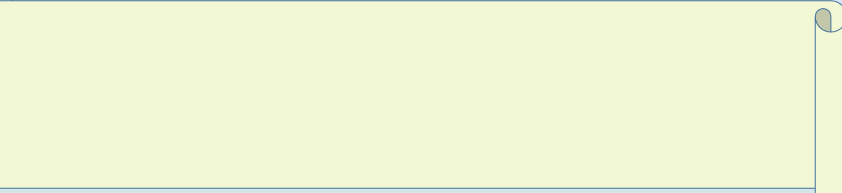 ১। যোগফল ধনাত্নক এবং গুনফল ঋনাত্নক হলে বড় সংখ্যাটি ধনাত্নক ও ছোটটি  ঋনাত্নক।
২। যোগফল ঋনাত্নক এবং গুনফল ঋনাত্নক হলে বড় সংখ্যাটি ঋনাত্নক ও ছোটটি  ধনাত্নক।
৩। যোগফল ঋনাত্নক এবং গুনফল ধনাত্নক হলে বড় সংখ্যাটি ও ছোটটি  ঋনাত্নক।
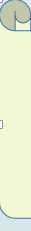 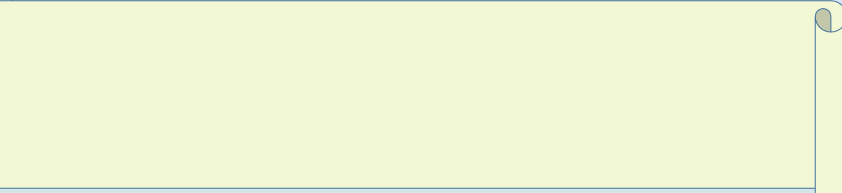 ১। যোগফল ধনাত্নক এবং গুনফল ঋনাত্নক হলে বড় সংখ্যাটি ধনাত্নক ও ছোটটি  ঋনাত্নক।
২। যোগফল ঋনাত্নক এবং গুনফল ঋনাত্নক হলে বড় সংখ্যাটি ঋনাত্নক ও ছোটটি  ধনাত্নক।
৩। যোগফল ঋনাত্নক এবং গুনফল ধনাত্নক হলে বড় সংখ্যাটি ও ছোটটি  ঋনাত্নক।
দলীয় কাজঃ
সময়ঃ ১০ মিনিট
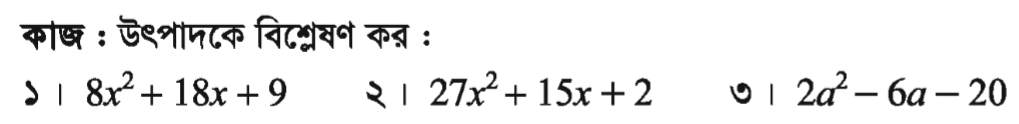 মূল্যায়ন
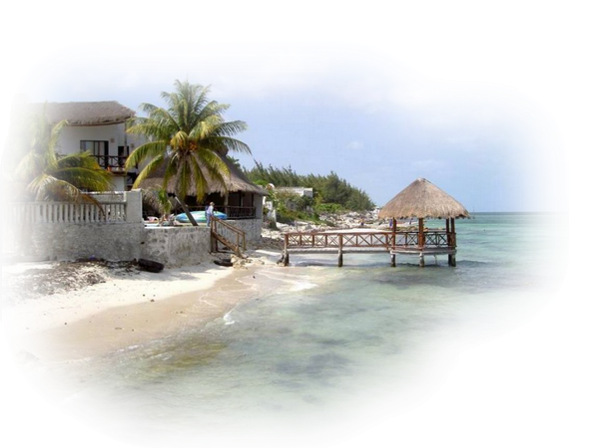 বাড়ির কাজ
ক্লাসে সহযোগীতা করার জন্য 
সবাইকে অনেক অনেক ধন্যবাদ।
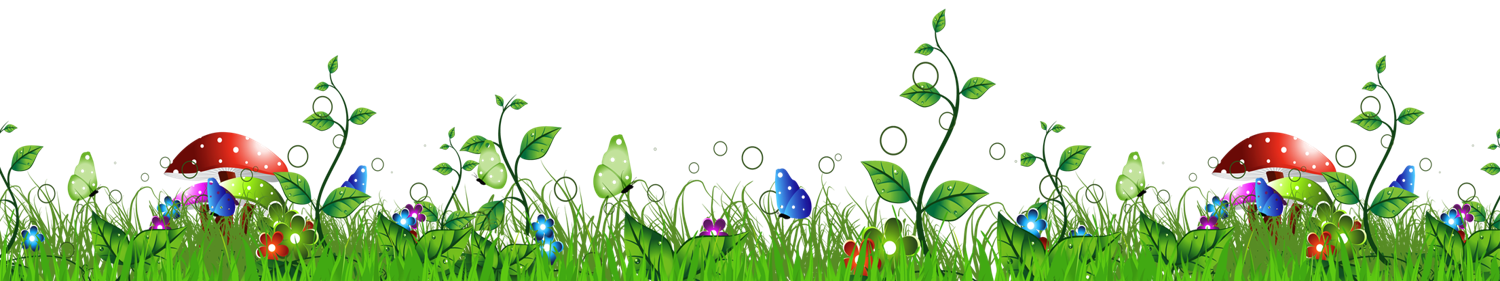 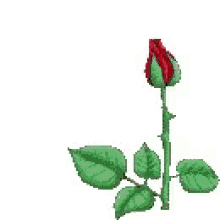 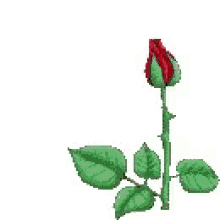 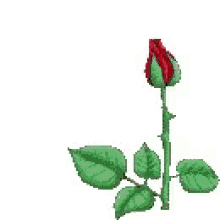